RIZNICA IDEJA: VAŠ VEB-SAJT                                             https://www.ikces.me/
								Ljubica Špirić, viši stručnjak za obuke nasatvnika
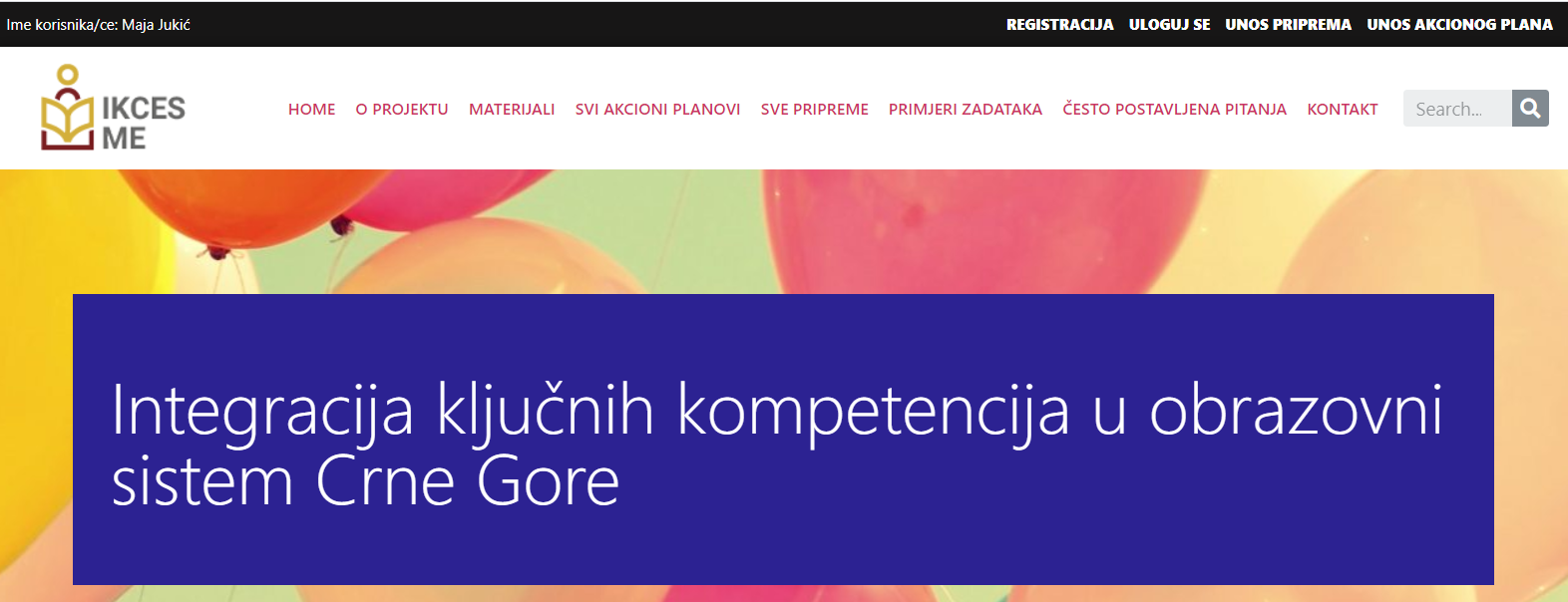 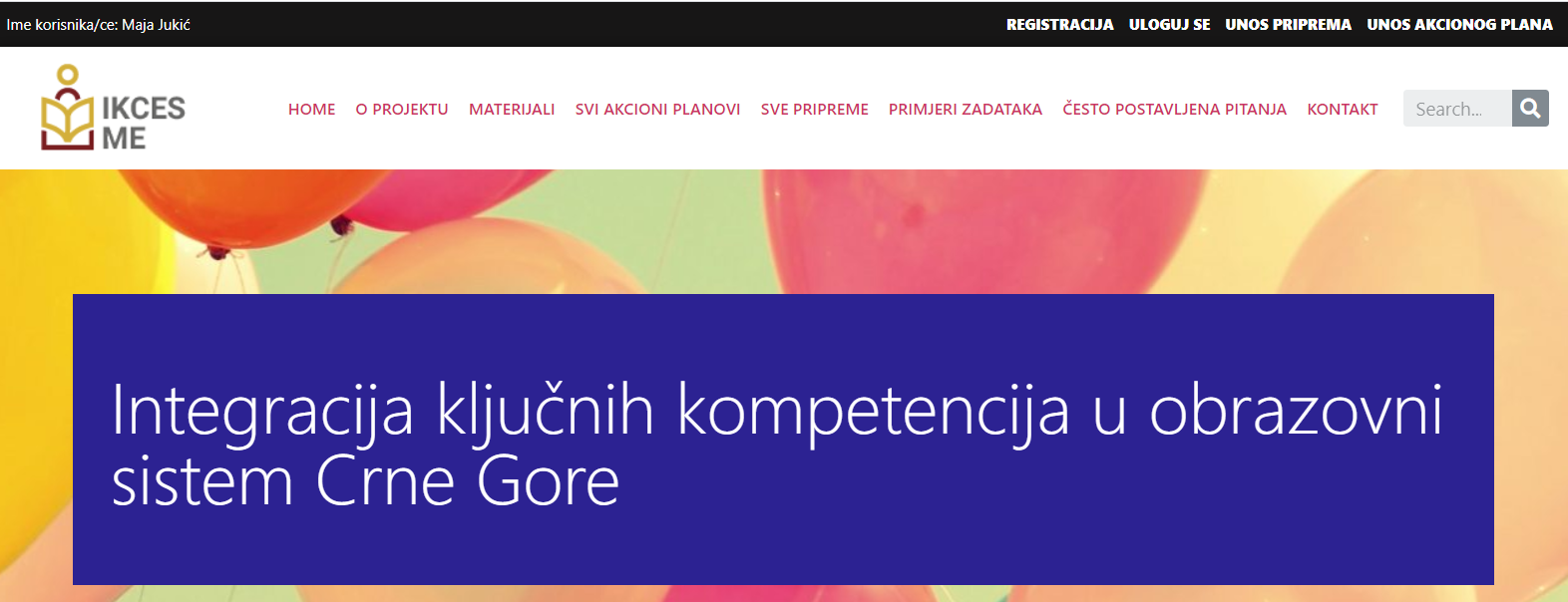 RIZNICA IDEJA: VAŠ VEB-SAJT
Baština projekta: preko 500 primjera priprema koje razvijaju ključne kompetencije, primjenjeni rezultati rada nastavnika u obukama;
Integrativne pripreme, predmetne, projektne, vannastavne i vanškolske aktivnosti na različitim nivoima osnovnog i srednjeg obrazovanja;
Autentični materijali za učenje sa pratećim dodacima: rezultati rada učenika, fotografije, prezentacije, evluacije, ponegdje video i audio materijali koji opisuju cijeli proces;
Cilj je inspiracija, razmijena ideja, inicijativa, dobrih praksi u razvijanju ključnih kompetencija bez ambicija da se nametne model administriranja.
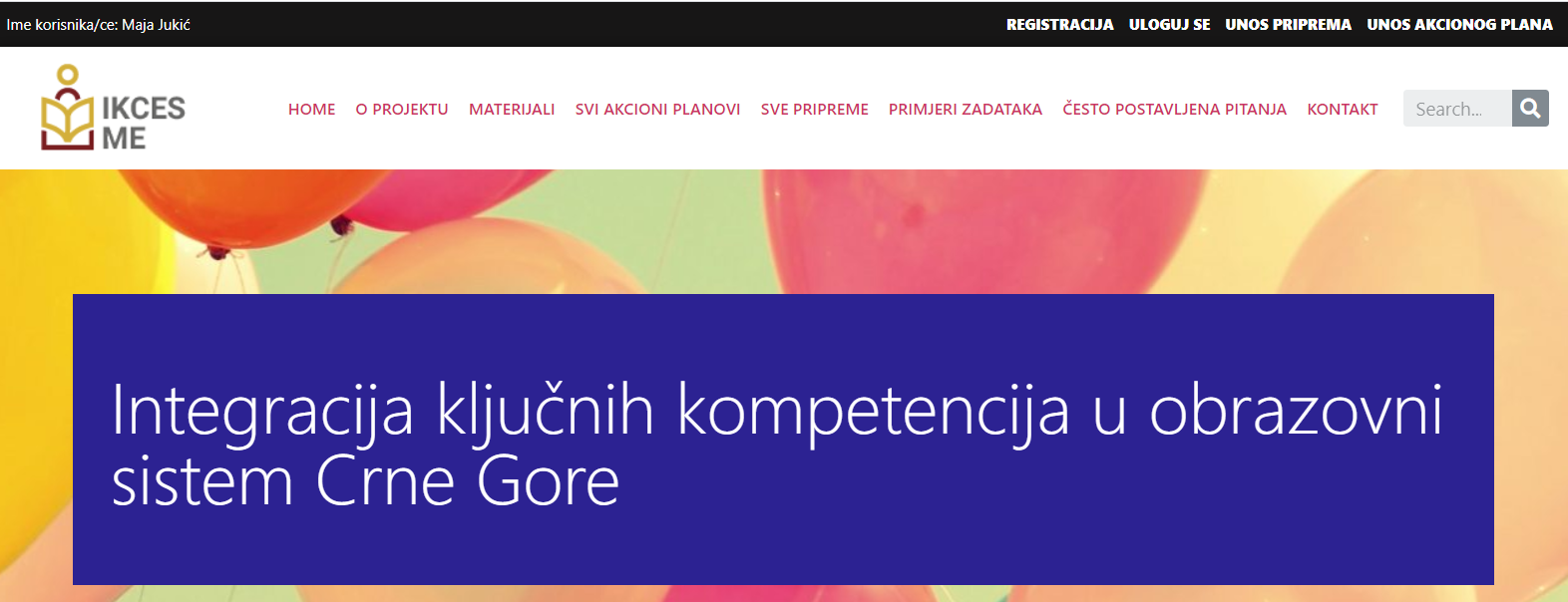 RIZNICA IDEJA: VAŠ VEB-SAJT (1)
https://www.ikces.me/pripreme/skolski-projekat-ucimo-da-ucimo/
Prvaci i drugaci JU OŠ „Anto Đedović“ iz Bara, generacija nazvana PINOKIJEVCI zbog učešča u projektu „UČIMO DA UČIMO“prema knjizi Pinokio, Karlo Kolodi
Obuhvaćeni svi predmeti + vannastavno; procesno razvjane svih 8 kompetenicija, Obeležavanje Dana dječije književnosti i meseca knjige; razvijanje ljubavi prema knjizi i čitanju
Mapa uma o Pinokijevim strategijama učenja, potom (poučeni) izrada mape sopstvenih načina učenja, učenje kroz poslovice, svoja  i tuđa iskustva, pravljenje plakata sa porukama knjige, učenje pomoću brojeva za hitne situacije 
Uticaj porodice, vršnjaka i škole, zdravi i nezdravi stilovi života, dječija prava, učenje riječi iz italijanksog i engleskog jezika....i mnogo toga još na stranici
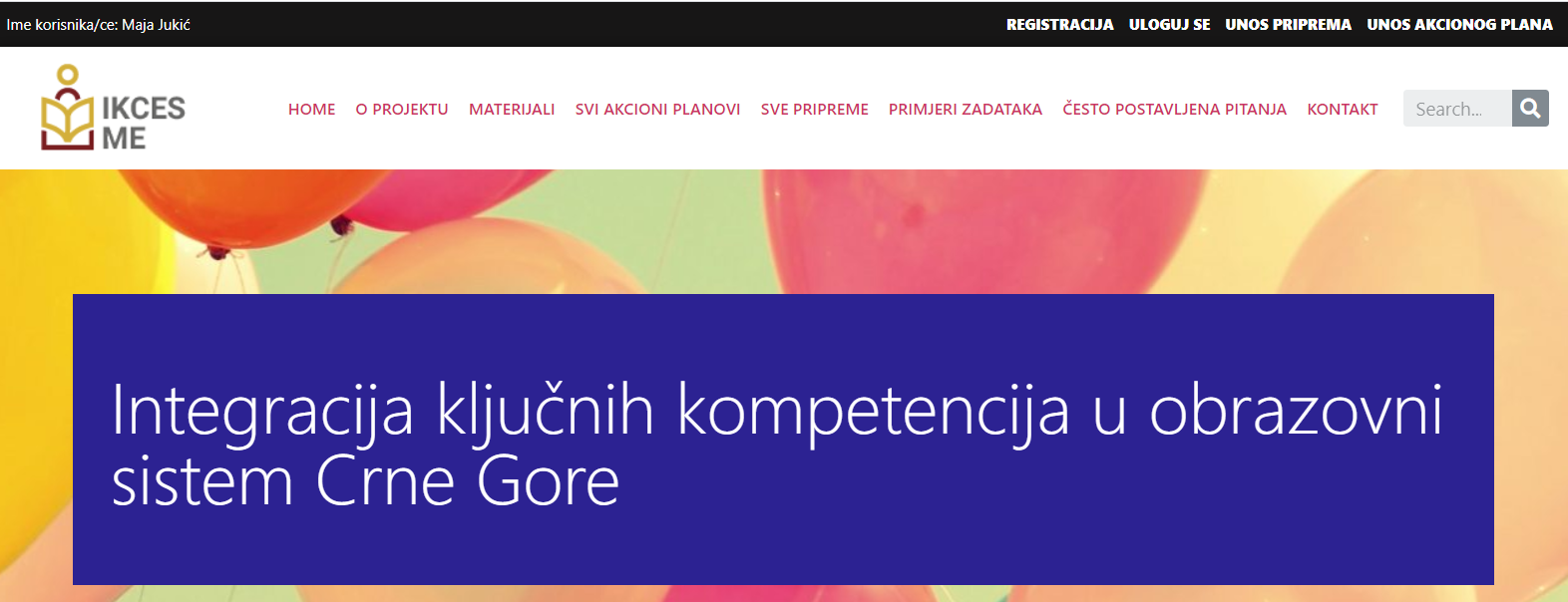 RIZNICA IDEJA: VAŠ VEB-SAJT (2)
https://www.ikces.me/pripreme/alkoholizam-molekuli-srece-i-nesrece-2/
Učenici 8. razreda OŠ“Narodni heroj Savo Ilić”- Dobrota iz Kotora kao prvu aktivnost časa Hemije o Alkoholima (molekuli sreće i nesreće) odigravaju skeč:
Mjesto radnje : auto, zaustavljen u saobraćajnoj gužvi, napolju je kišna oluja. 
Lica : Goran i Alisa koji su već par mjeseci u vezi
Goran: Niko se ne kreće (otvara limenku piva).Izgleda da ćemo ostati duže vrijeme
Alisa : Ne smeta mi. Koncert je bio super, pa se isplati čekati. Već si popio limenku piva na koncertu.
Goran: Vjerovatno su svi koji su bili na koncertu zaglavili kao i mi.
Alisa: Možeš li malo otvoriti svoj prozor?(maše rukom ispred nosa)To pivo ima jak miris. Ponestaje mi vazduha.
Goran: Izvini.(spušta prozor,ali ga zbog kiše mora ponovo zatvoriti). Stvarno lije .
Alisa (uzrujana) :Gorane , možeš li baciti to glupo pivo?
Goran ( takoođe uzrujan): Prvi put se žališ na moje piće.( pije pivo)
Alisa: Ne dramim, samo sam realna. Osjećam se kao da i ja pijem.... 
Završavaju scenu koja traži sposobnost odlučivanja
RIZNICA IDEJA: VAŠ VEB-SAJT (3)
https://www.ikces.me/pripreme/geometrijska-tijela-u-prostoru/?updated=9683eb5_469_2730
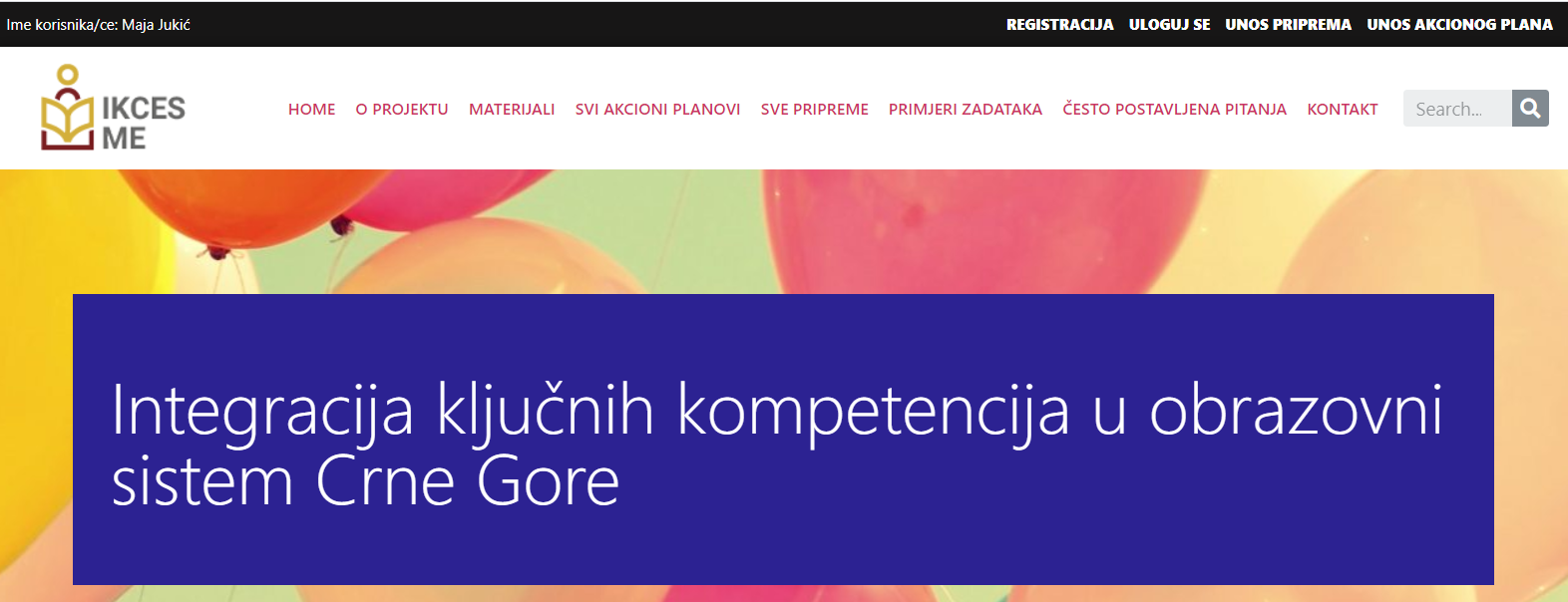 Učenici 9. razreda Osnovne škole „Štampar Makarije” iz Podgorice uče o gemetrijskim tijelima u prostoru, integracija matematike, fizike,  informatike i likovnog:
Internet, o istorijatu; Digitalni alati, rade u SketchUp; Crtaju rukom  od linija do piramida, prizmi, putem Push- Pull prave 3D slike. Izrađuju geometrijska tijela na hameru;
Geometrijska tijela ukrašavaju dekupaž tehnikom koju su naučili na časovima likovne kulture. Izložba, roditelji „otkupili“ radove
Kupljeno drvo i zasađeno u dvorištu „da bude podsjetnik na nezaboravne đačke dane“. 
 

 
https://www.ikces.me/pripreme/geometrijska-tijela-u-prostoru/?updated=9683eb5_469_2730
RIZNICA IDEJA: VAŠ VEB-SAJT
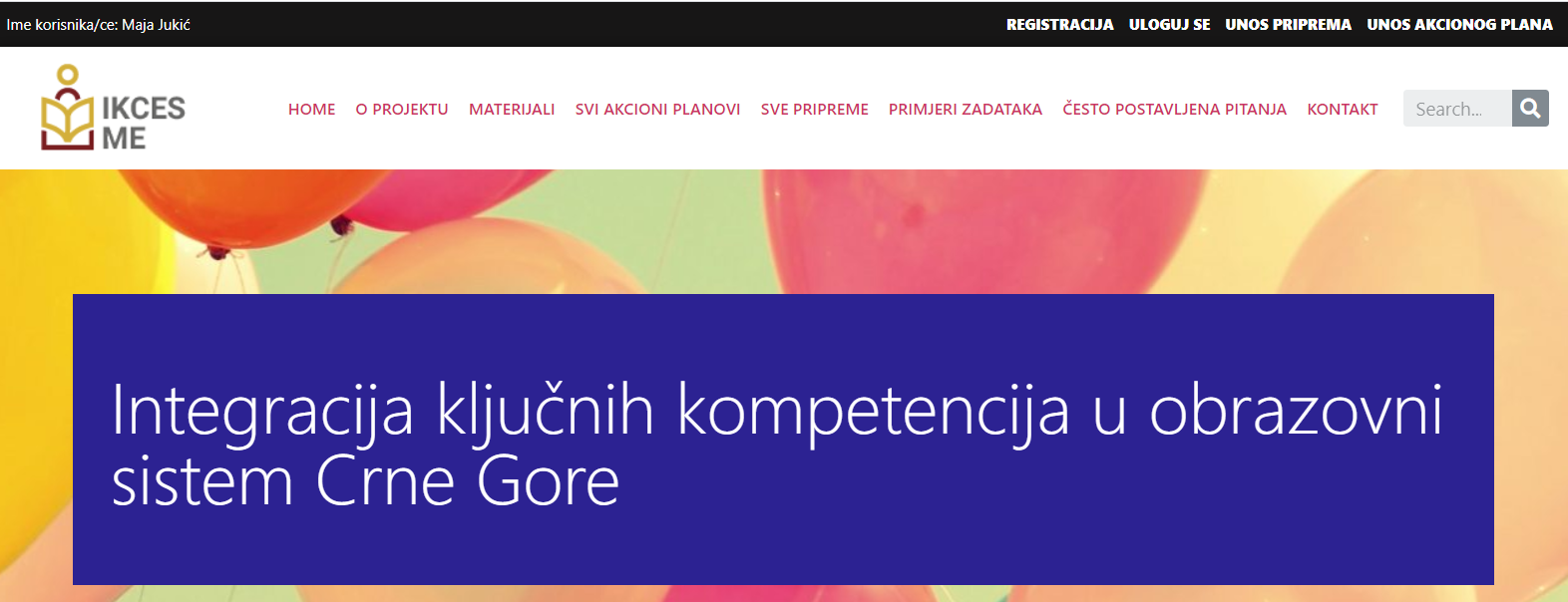 Poruka: NASTAVITE DA DODAJETE SVOJE PRIMJERE! 
“The only person who is educated is the one who has learned how to learn and change.”— Carl Rogers

Obrazovana je ona osoba koja je naučila kako da uči i menja se